Правила Дорожного Движения
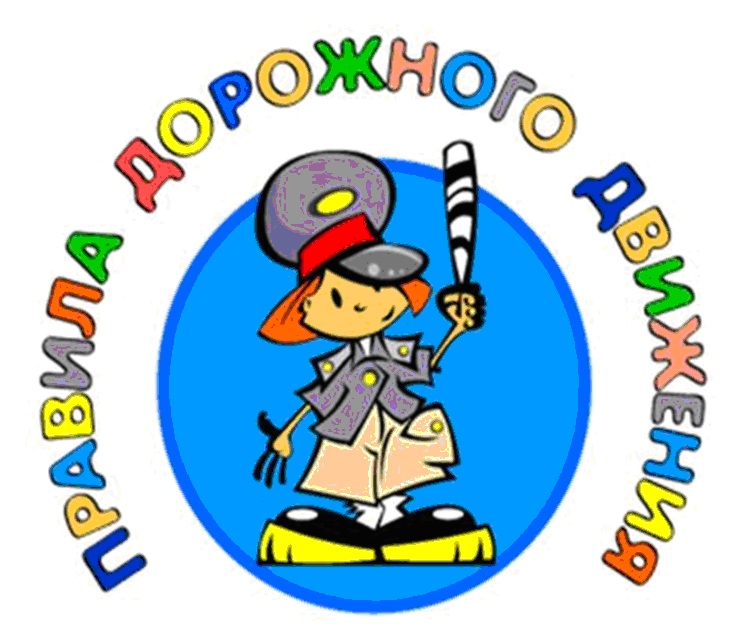 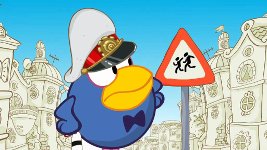 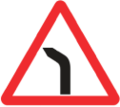 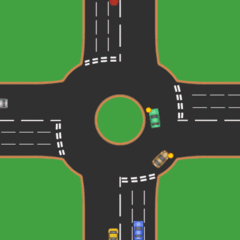 МБОУ Школа №129 г.о. Самара,
автор Фёдорова Анастасия, 9 В класс ,
руководитель Тарабина И.Г.
«Светофор»
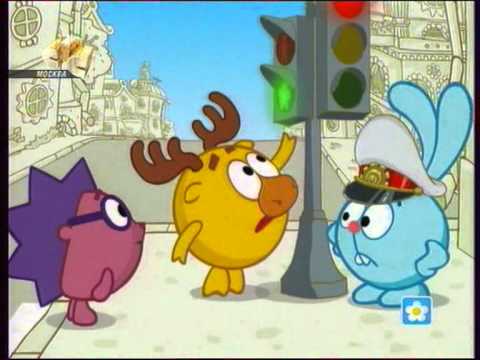 Светофор нас в гости ждет.
Освещает переход.
Загорелся красный глаз:
Задержать он хочет нас.
Если красный – нет пути.
Красный свет – нельзя идти.
Желтый свет – не очень строгий:
Жди, нам пока нет дороги.
Ярко-желтый глаз горит:
Все движение стоит!
Наконец, зеленый глаз
Открывает путь для нас.
Полосатый переход
Пешеходов юных ждет!
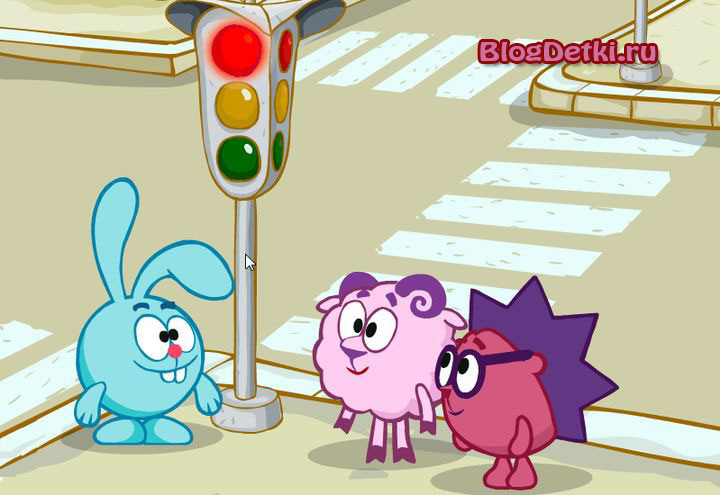 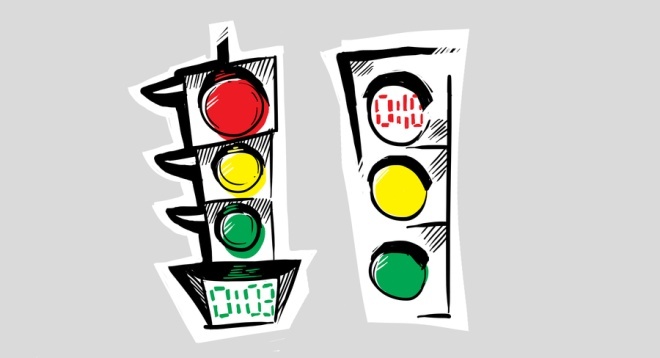 «Переход»
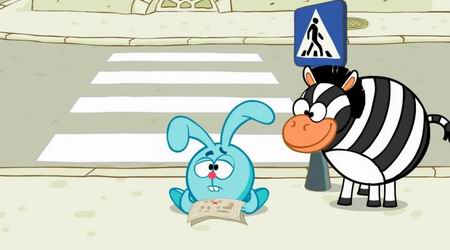 Если надо перейти
Тебе через дорогу,
С этой целью по пути
Всегда есть переходы!
Переходы могут быть
Разными, ребята!
Чтобы это не забыть
Надо знаки изучить:
Есть знак «Подземный переход» -
Ступеньки вниз ведут!
Спускайся смело и иди –
Ведь нет движения тут.
С дорожкой полосатой
Стоит у «зебры» знак
Должны вы знать, ребята,
Что это не пустяк:
Переходя по «зебре»
Сначала убедись,
Что все стоят машины –
Затем поторопись!
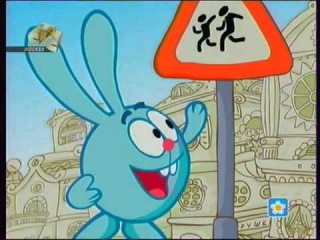 «Надо перейти дорогу?»
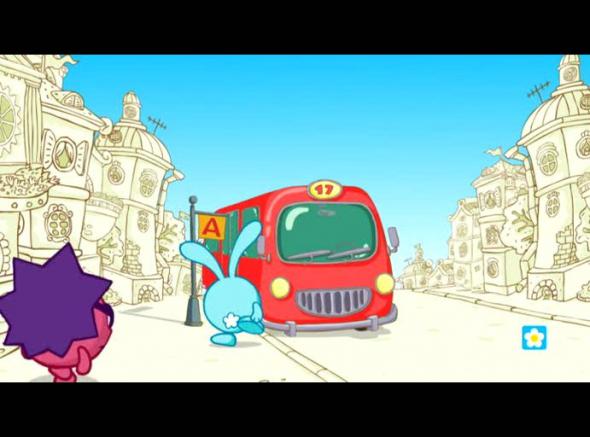 Иногда у остановок перехода нет
Надо перейти дорогу?
Знай один секрет:
Из автобуса ты вышел
Сзади обходи,
Если хочешь ты дорогу
Сразу перейти.
Если ехал ты в трамвае,
Все наоборот –
Спереди трамвай обходим,
Смотрим и вперед.
А вообще еще надежней –
Лучше обожди,
И когда отъедет транспорт,
Вот тогда иди.
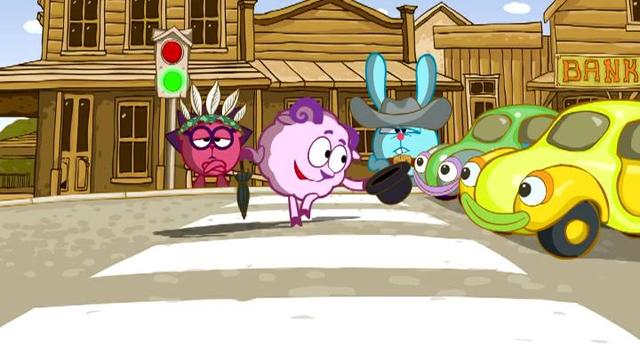 «Как правильно переходить дорогу?»
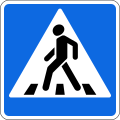 Дорогу так перехожу:
Сначала влево погляжу
И, если нет машины,
Иду до середины.
Потом смотрю внимательно
Направо обязательно
И, если нет движения,
Шагаю без сомнения!
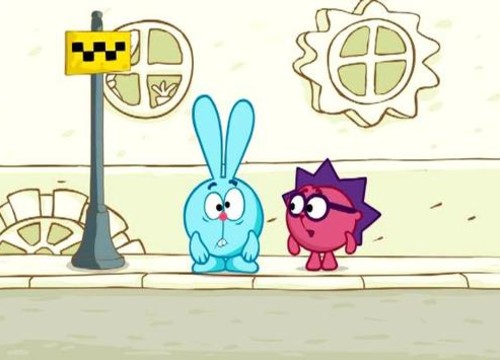 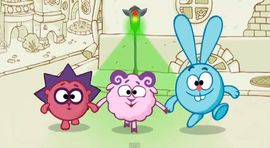 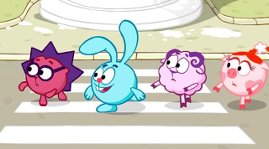 «Въезд запрещён»
Тормози водитель. Стой!Знак - запрет перед тобой.Самый строгий этот знак, Чтоб не въехал ты впросак.Должен знак ты соблюдать,«Под кирпич» не заезжать.
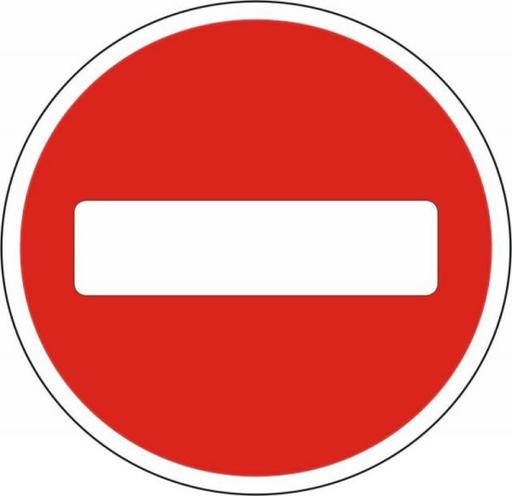 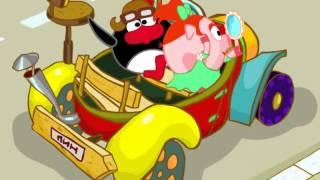 «Место остановки»
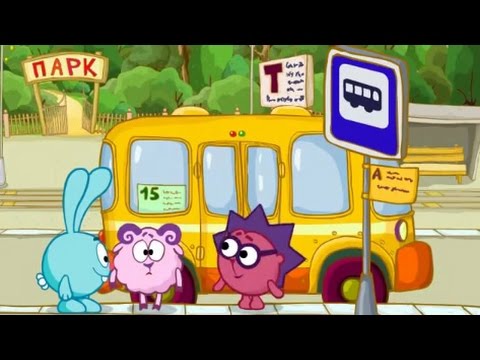 Остановка, толпится народ.Скоро автобус подойдёт.Здесь ждут транспорт городской,Едут в офис, в цех, домой.Едут в школу, детский сад,В праздник едут на парад.В уличном круговороте Транспорт городской в почете!
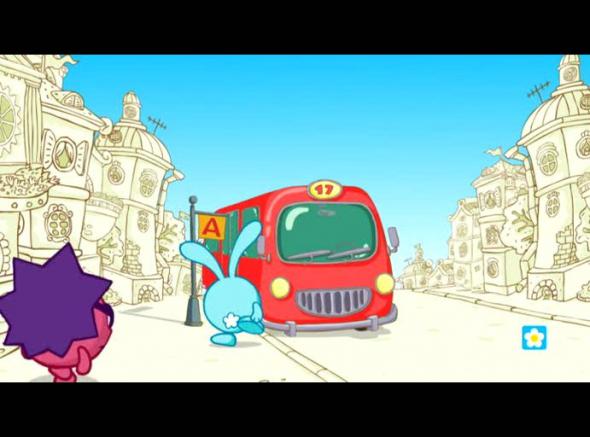 «Дети»
Посреди дороги дети,
Мы всегда за них в ответе.
Чтоб не плакал их родитель,
Будь внимательней,  водитель!
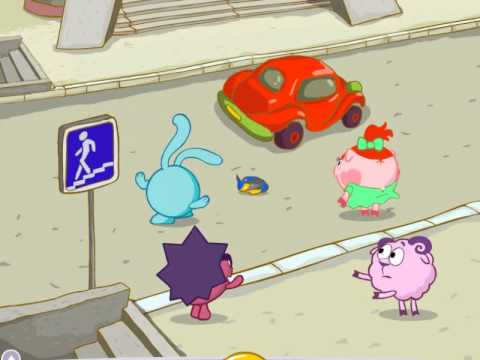 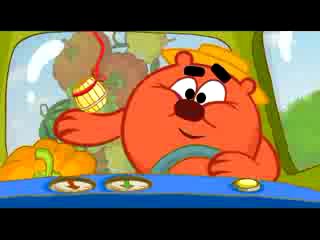 «Пристегни ремни безопасности!»
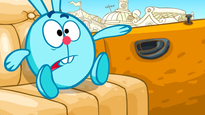 Безопасности ременьУмным пристегнуть не лень.Коль авария случится,Он поможет не разбиться.
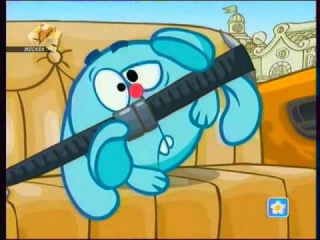 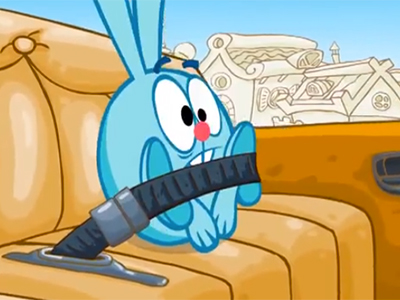 «Знайте правила движения, как таблицу умножения»
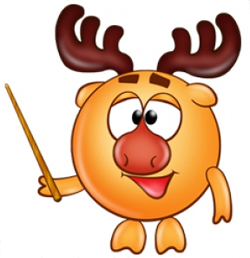 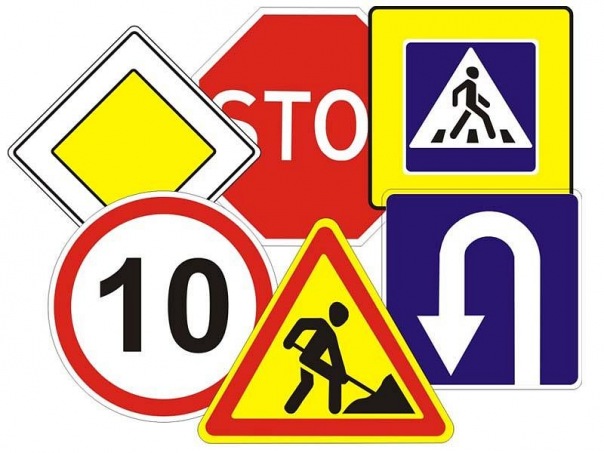 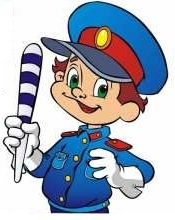